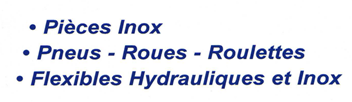 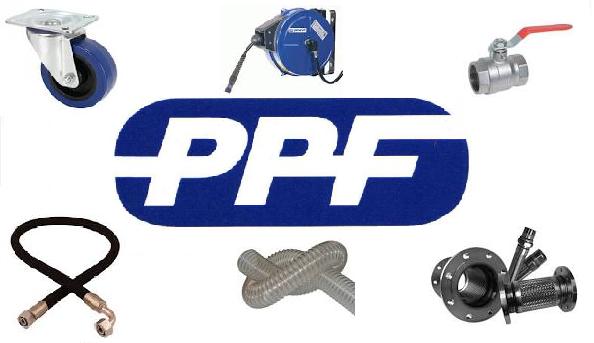 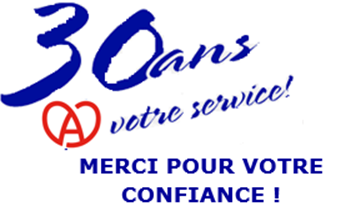 PPF est une entreprise familiale à votre service depuis 30 ans !

Il nous tient à cœur de solutionner vos problèmes de conduction de fluides les plus ardus.

Nos techniciens hautement expérimentés 
réalisent et équipent vos flexibles hydrauliques et inox selon vos exigences grâce à notre stock de tuyaux et d’accessoires 
et à notre important parc machines.
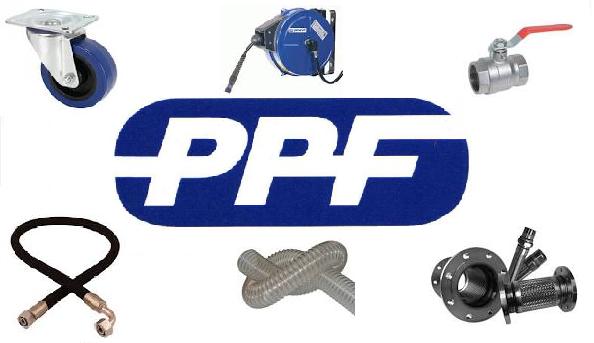 ZI du Heiden   -   1 rue de Belgique
68310 WITTELSHEIM
03.89.55.11.55
info@ppflexible.com  -  www.ppflexible.com
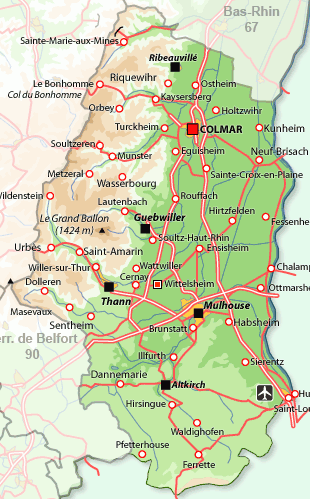 Du lundi au jeudi : 	8h – 12h    	et 	13h30 – 17h30
Le vendredi :			8h – 12h		et 	13 h30 – 16h30
Le samedi : 			9h – 11h
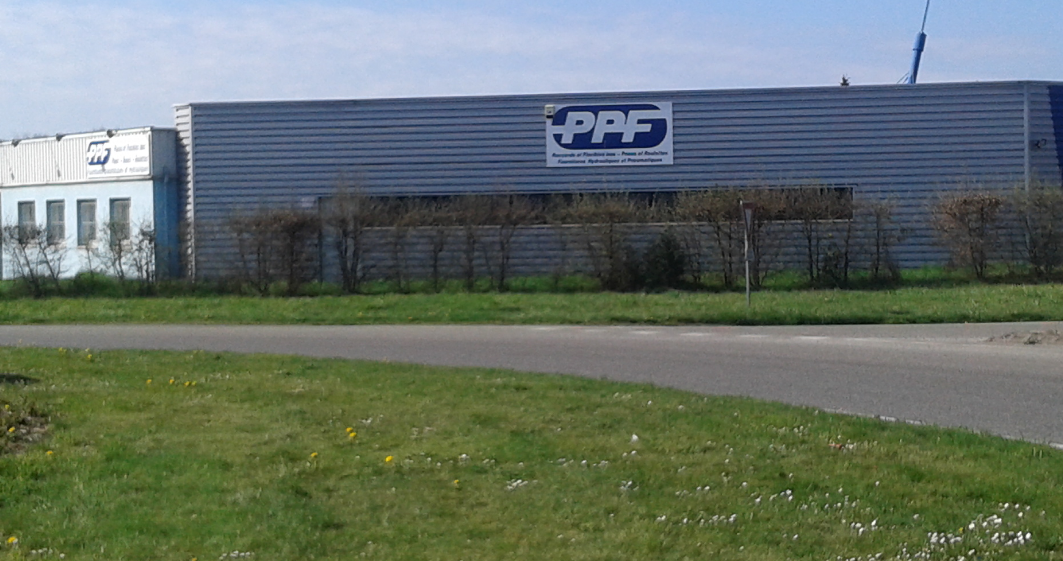 OUVERT TOUTE L’ANNEE !
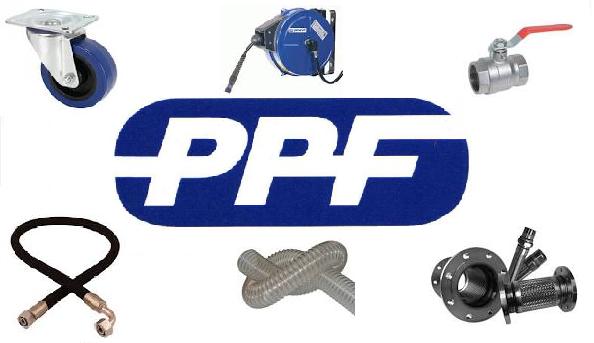 VOS BESOINS
03.89.55.11.55     info@ppflexible.com
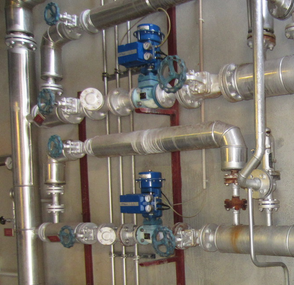 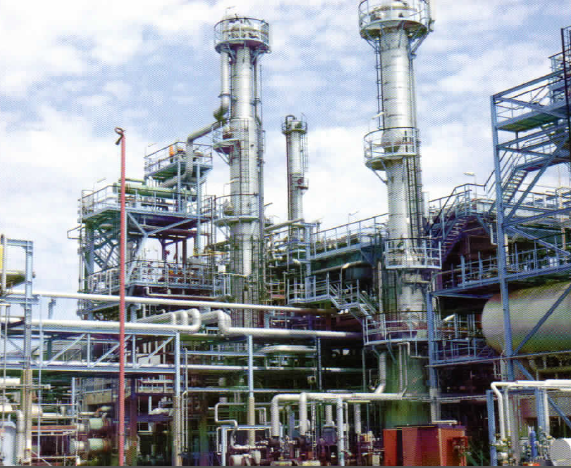 La conduction de fluides spécifiques
Les systèmes de régulation
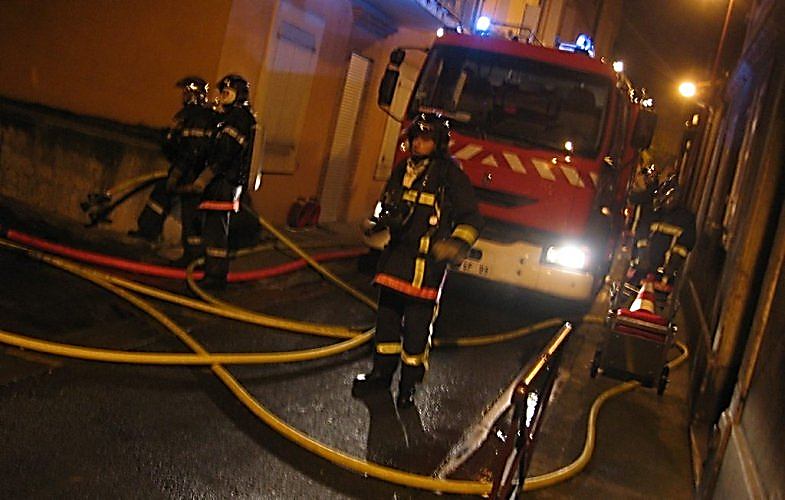 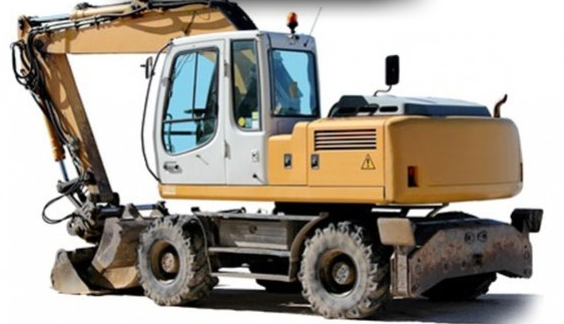 Les flexibles hydrauliques équipés
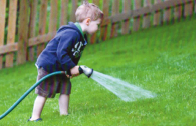 Les tuyaux techniques et accessoires de raccordement
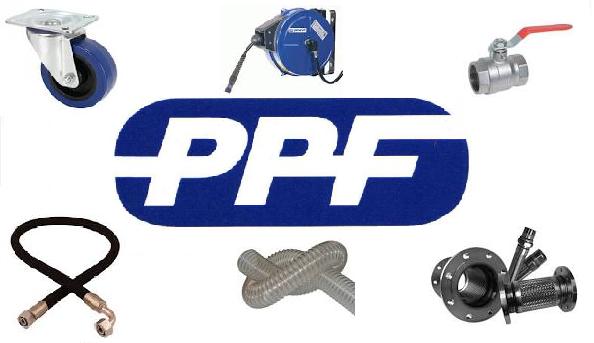 NOS SERVICES
03.89.55.11.55     info@ppflexible.com
Identification de vos besoins sur site
Dépannage  et fabrication immédiats de tous vos flexibles hydrauliques et inox
Conseils dans tous les domaines de la conduction de fluides
Disponibilité et permanence de nos techniciens à notre comptoir
Possibilité de livraison
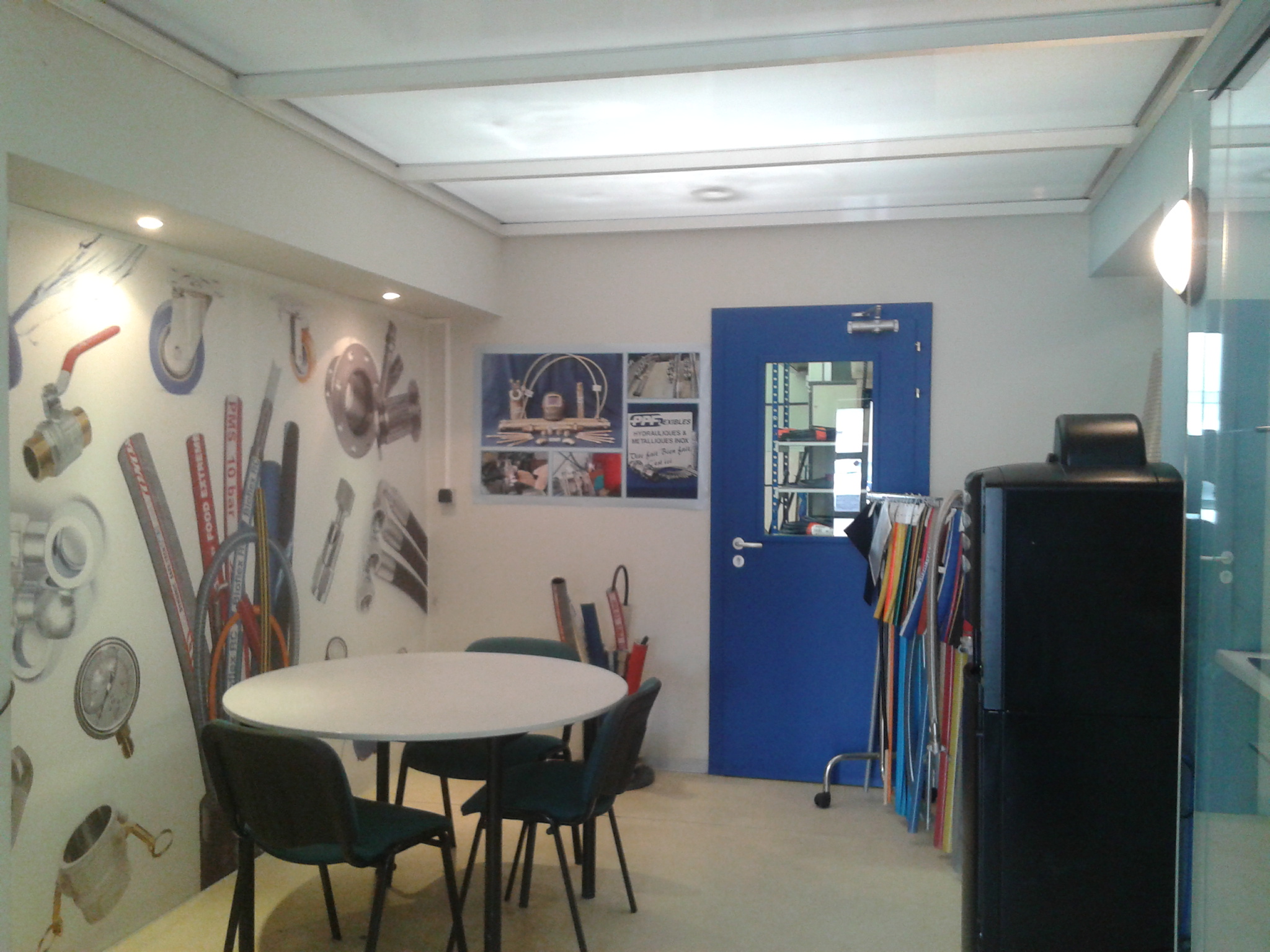 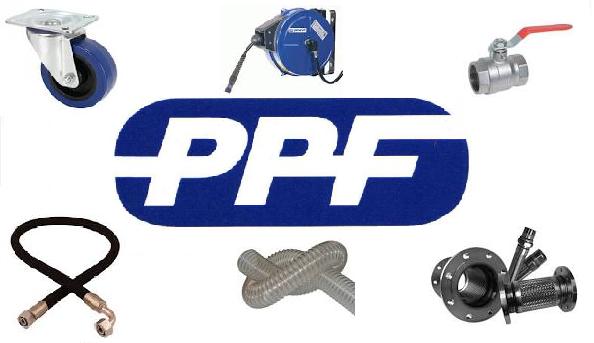 NOS PRODUITS
03.89.55.11.55     info@ppflexible.com
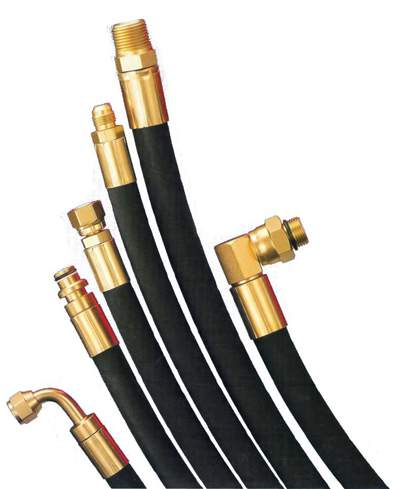 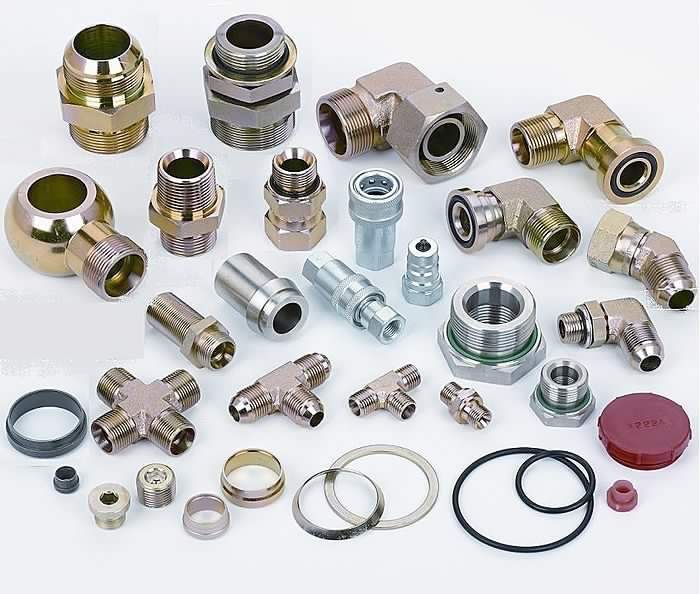 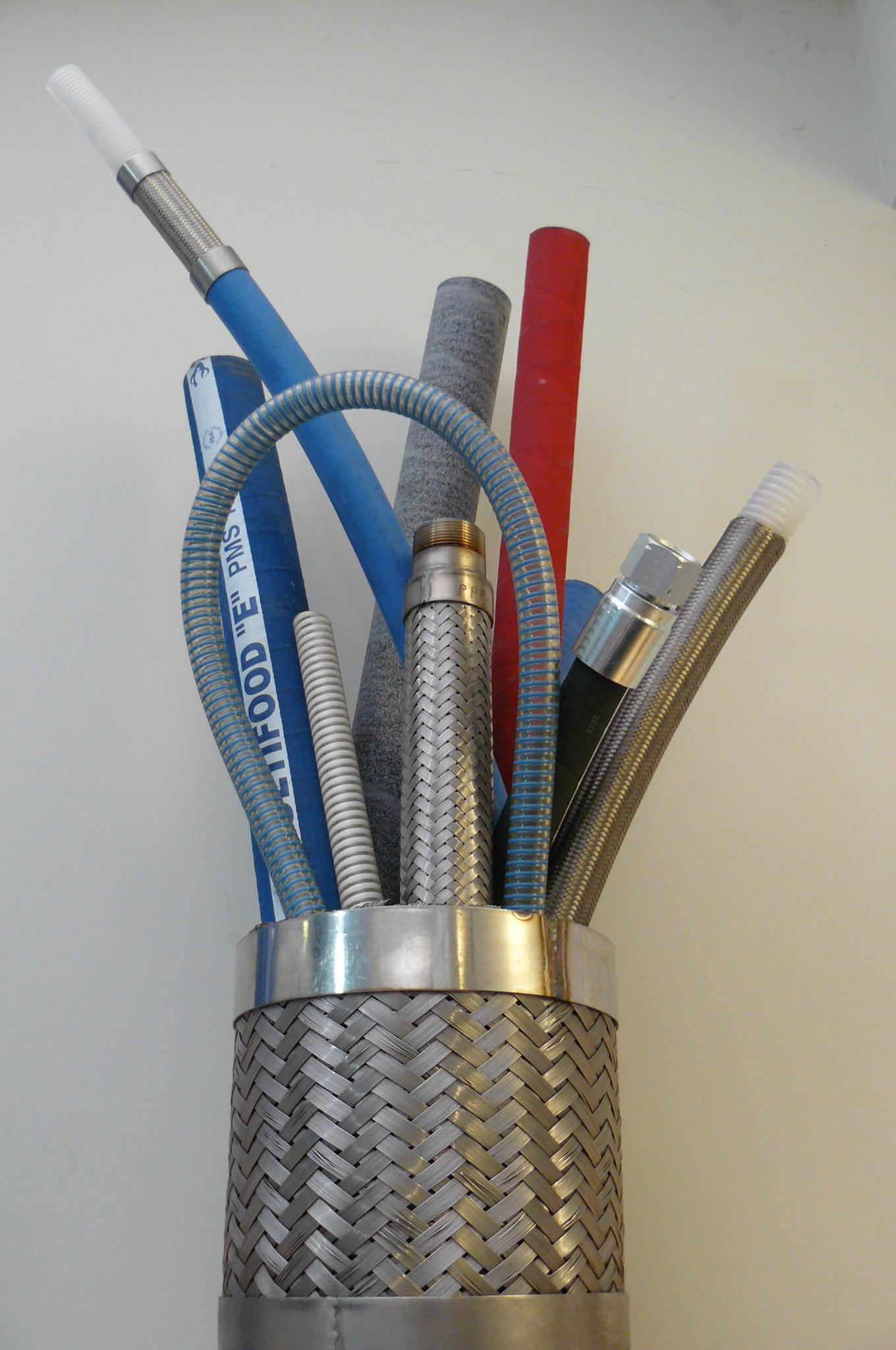 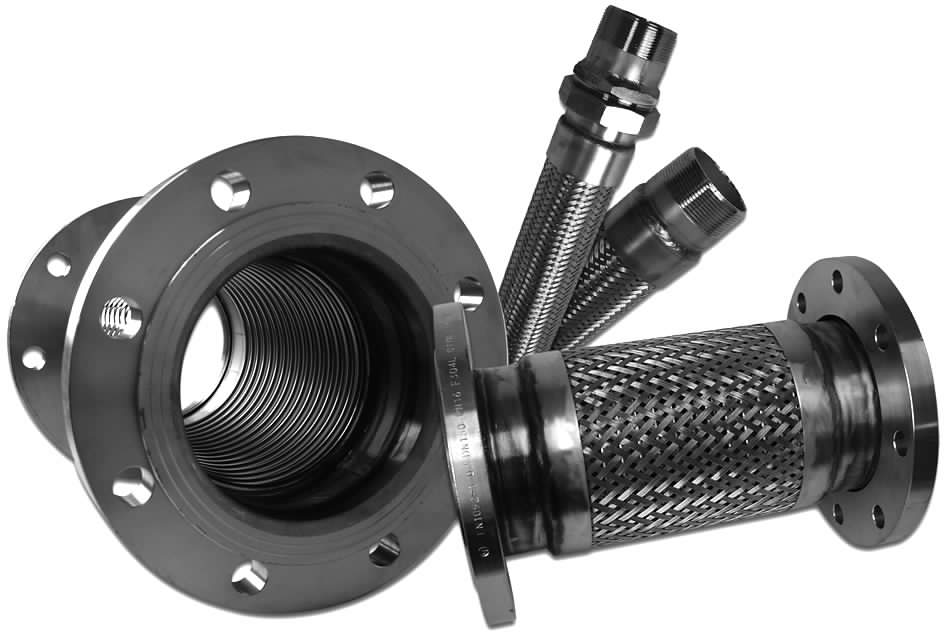 Tous accessoires de raccordement
Fabrication et réparation de flexibles hydrauliques et inox
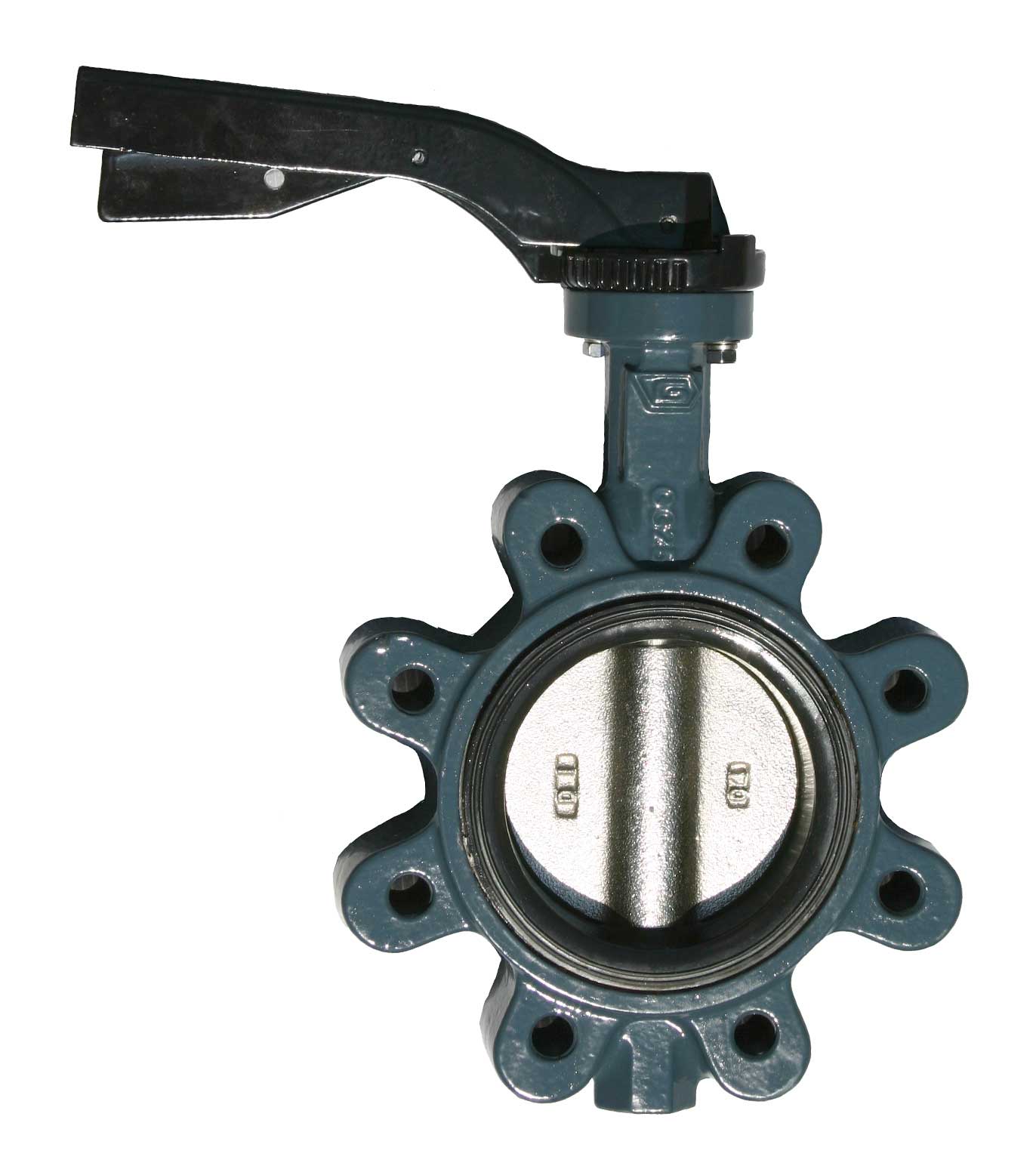 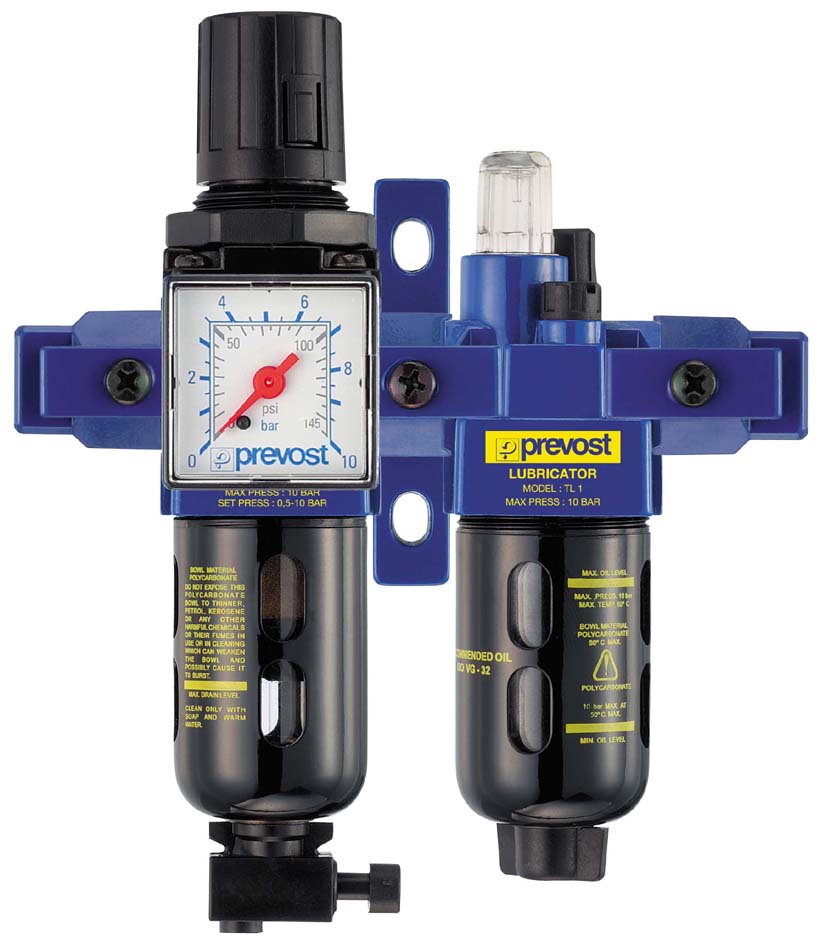 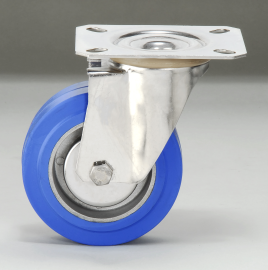 Nos gammes de tuyaux techniques
Roues-roulettes
Traitement de l’air comprimé
Tous types de vannes
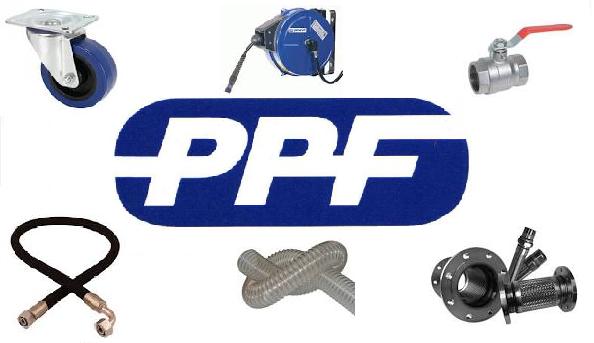 FLEXIBLES ET ACCESSOIRES HYDRAULIQUES
03.89.55.11.55     info@ppflexible.com
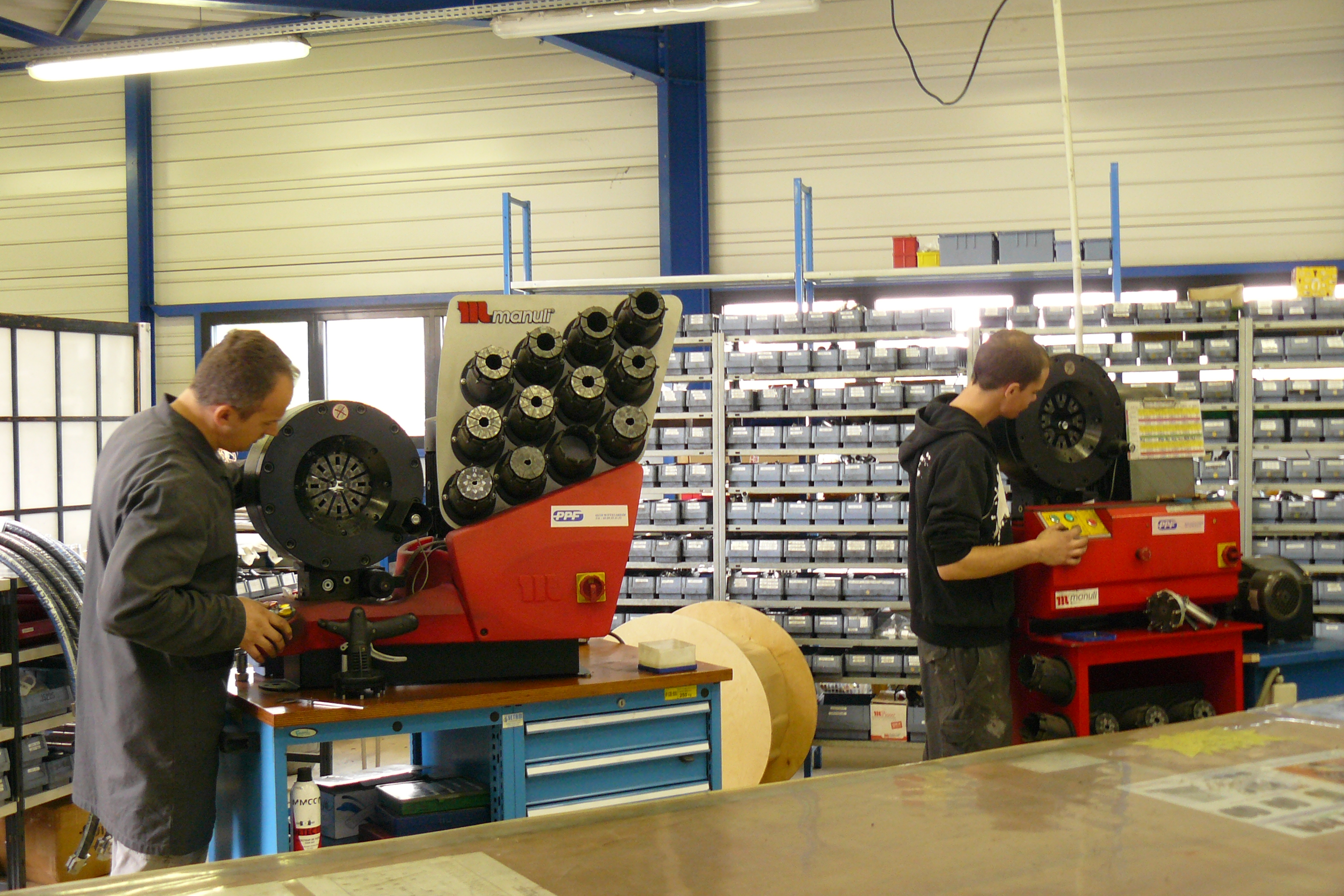 Notre stock de plus de 1500 références 
en TUYAUX et ACCESSOIRES HYDRAULIQUES 
nous permet de réaliser vos flexibles hydrauliques
en un temps record !
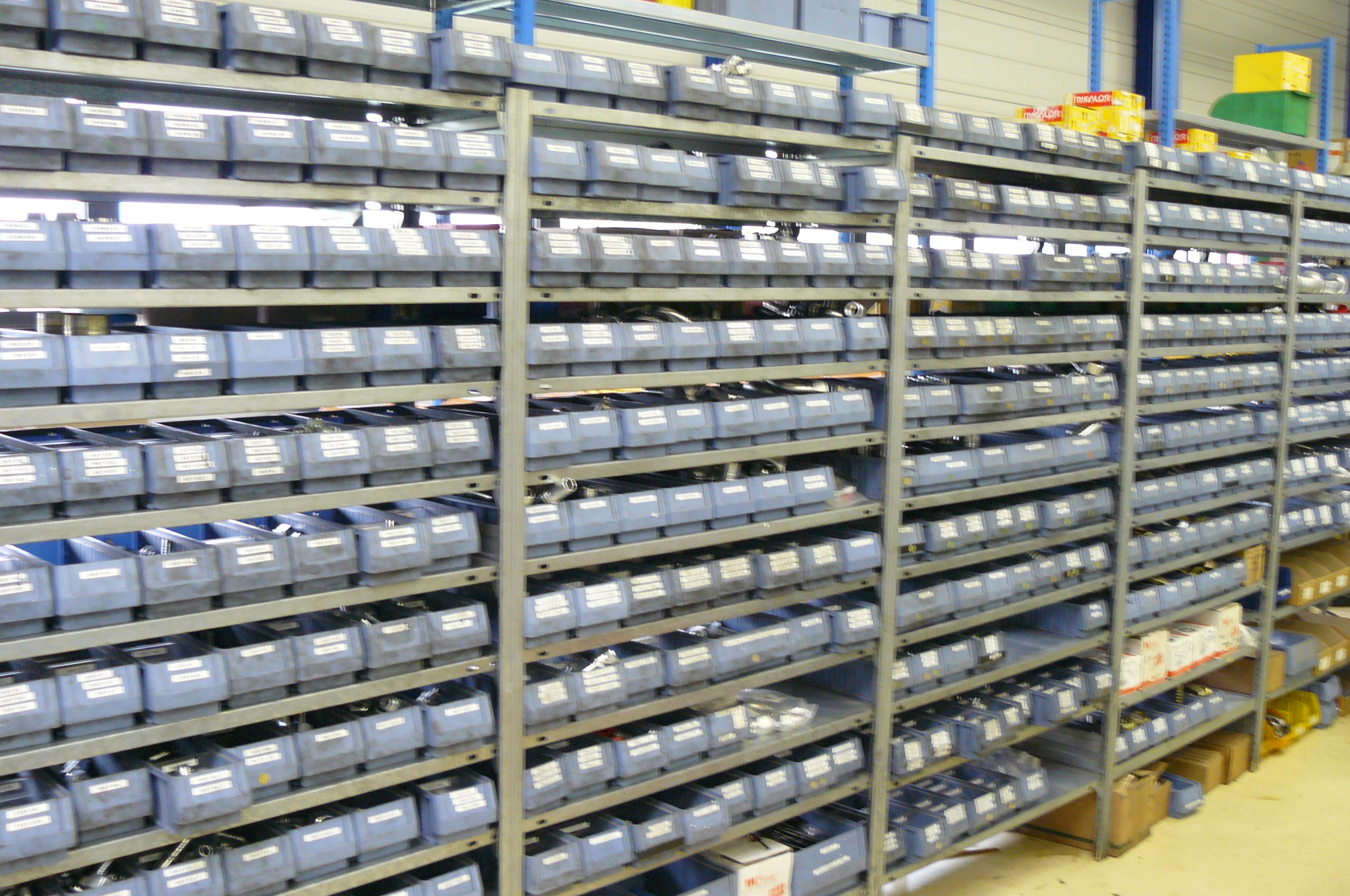 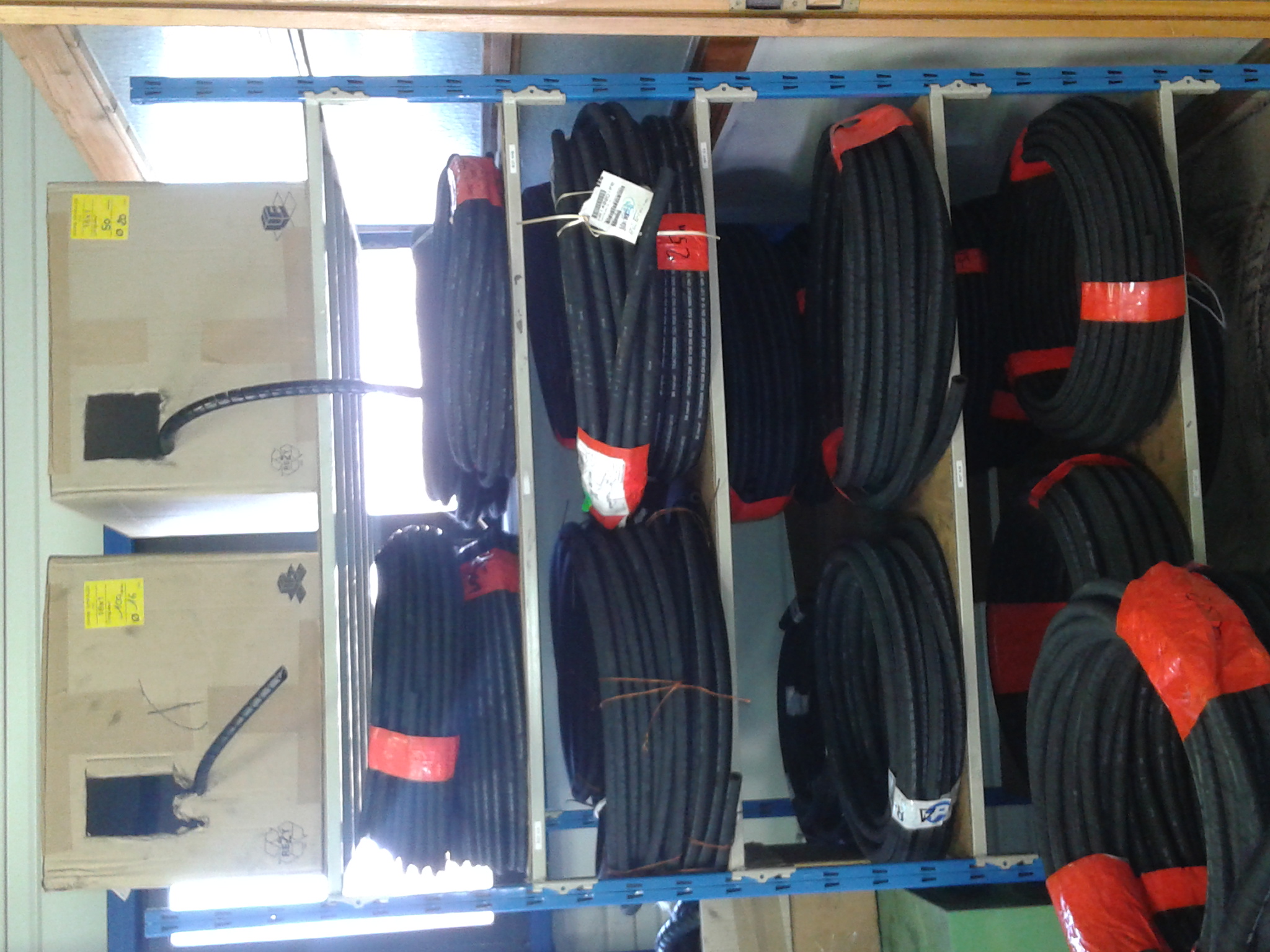 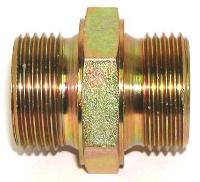 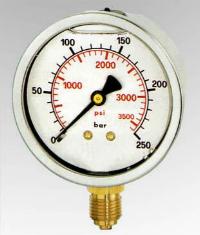 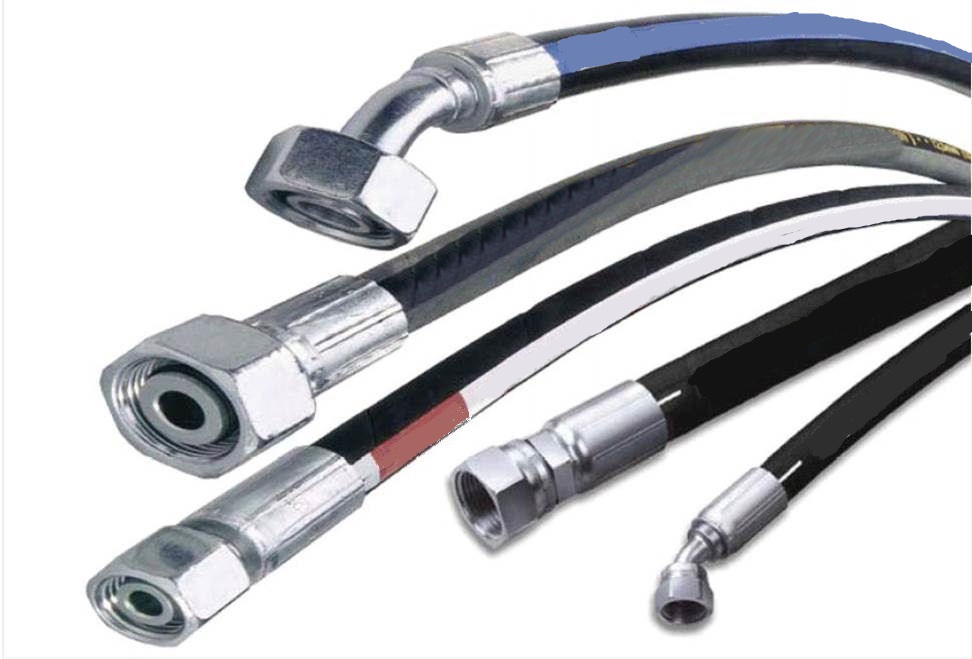 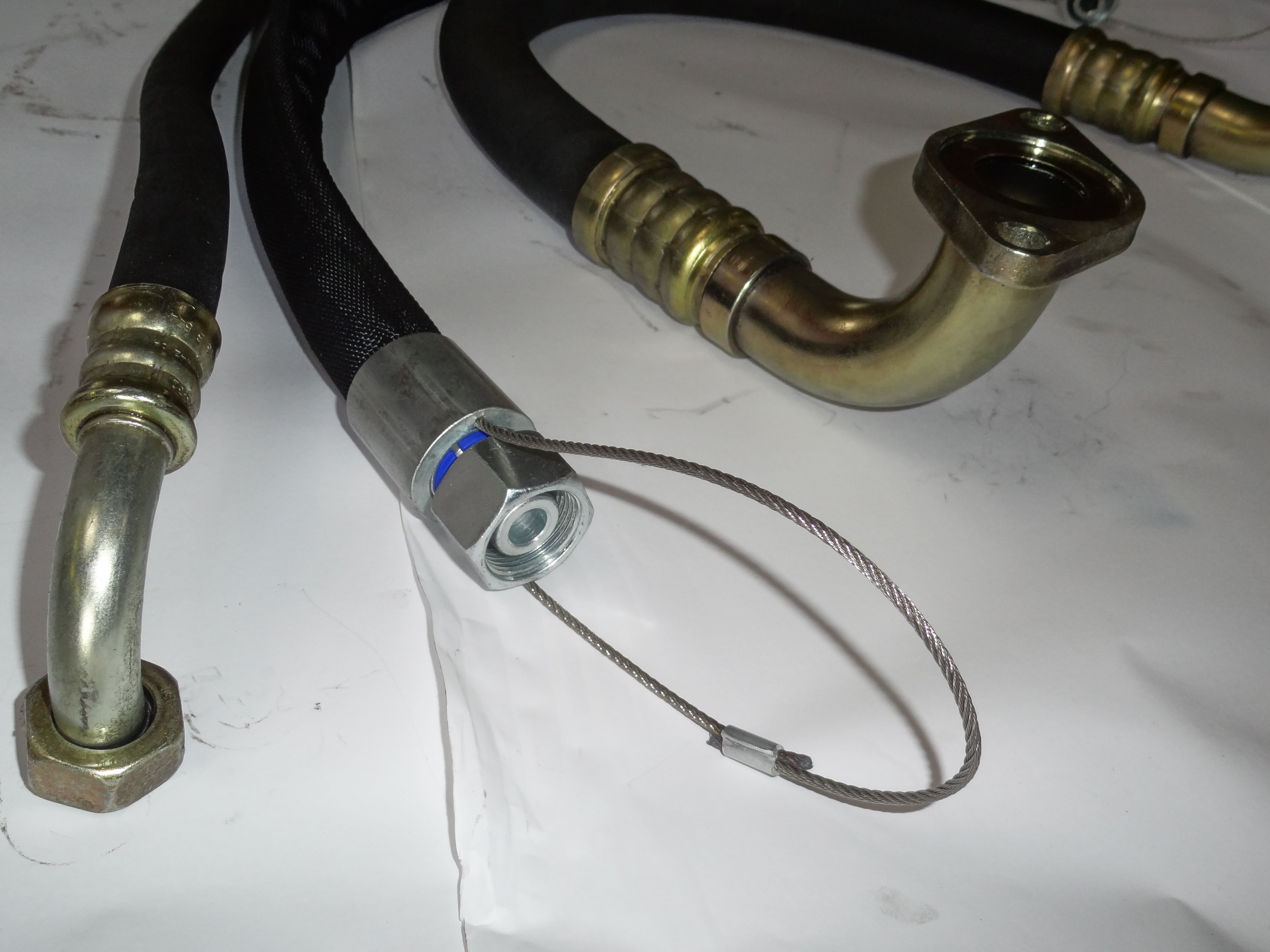 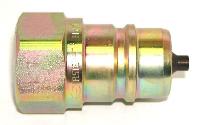 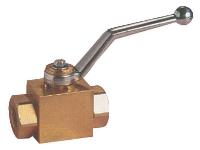 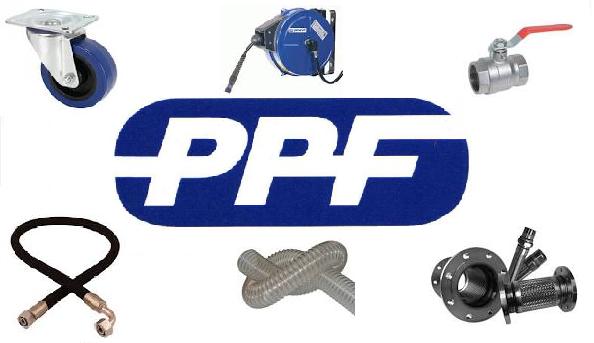 FLEXIBLES METALLIQUES INOX
03.89.55.11.55     info@ppflexible.com
Nous réalisons vos flexibles inox à façon équipés des raccordements de votre choix.
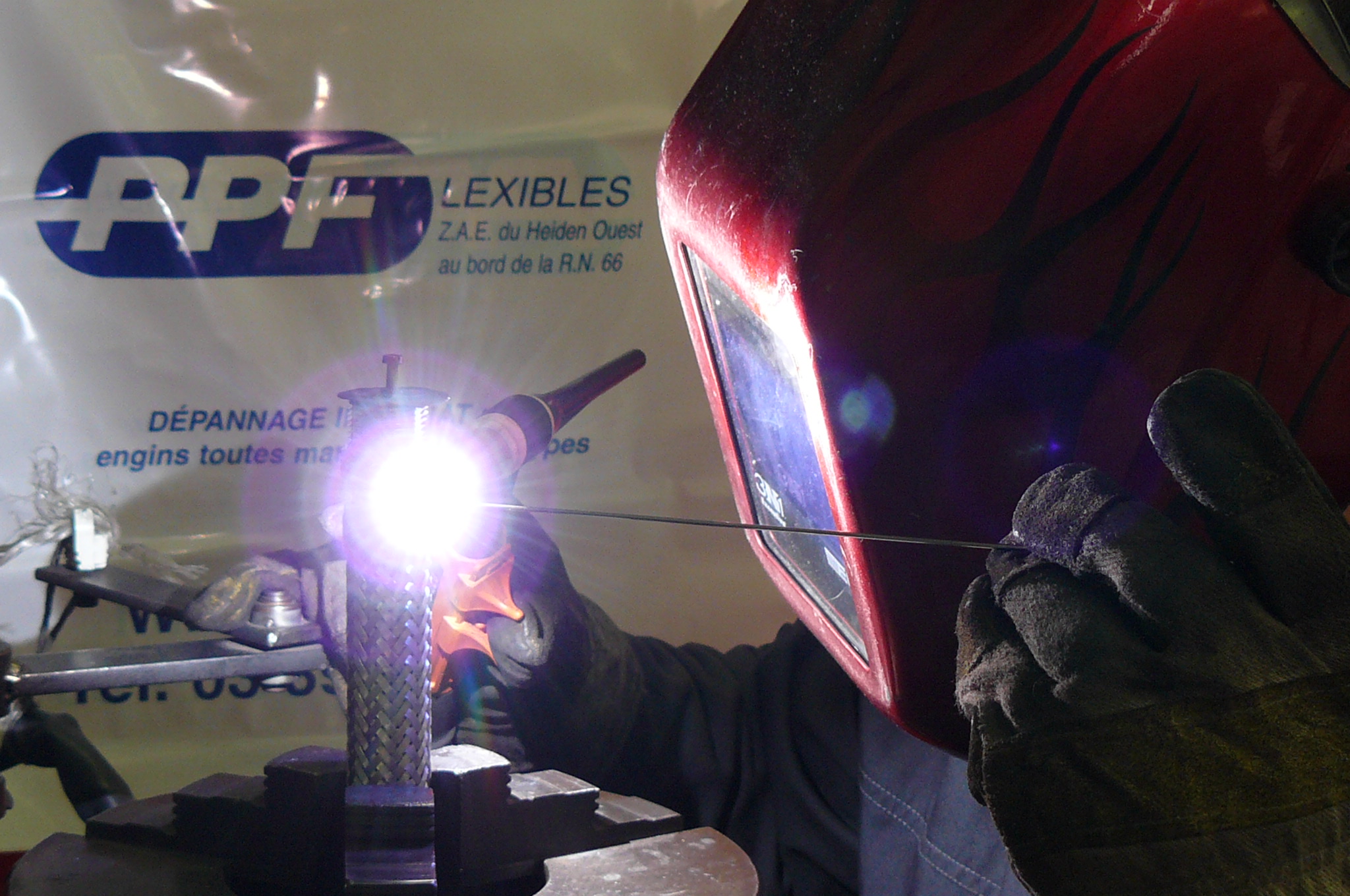 En plus d’un stock de flexibles souples,
de raccords et d’accessoires en inox et en acier,
nous disposons d’un atelier de parachèvement, de soudage TIG et de contrôle pour satisfaire vos besoins.
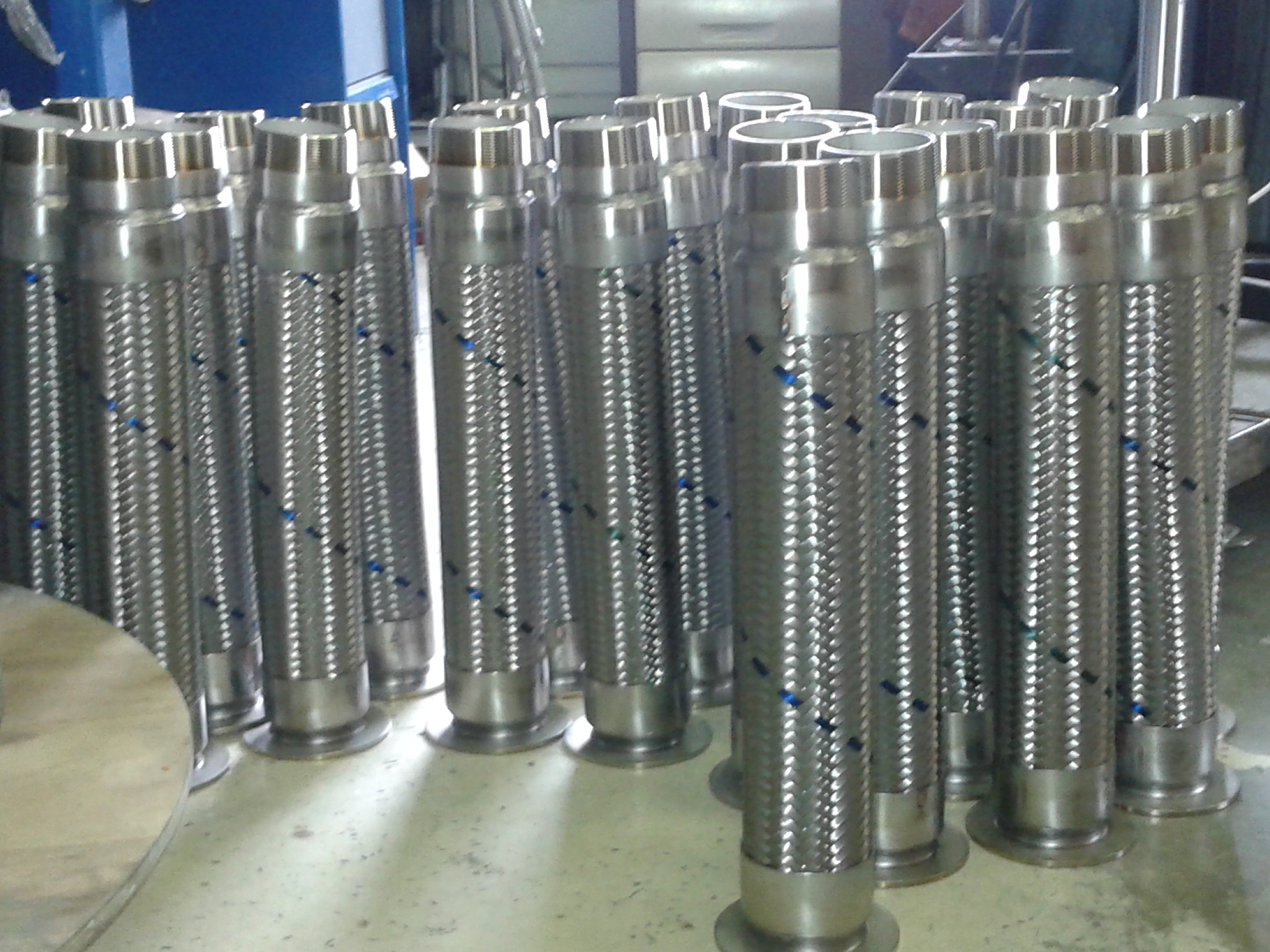 Notre atelier de soudure
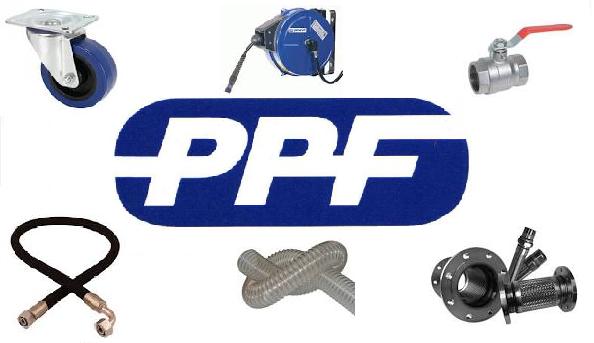 TUYAUX TECHNIQUES
03.89.55.11.55     info@ppflexible.com
Nous vous conseillons et vous fournissons une large gamme 
de TUYAUX TECHNIQUES et d ’ACCESSOIRES
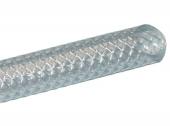 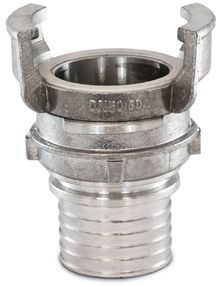 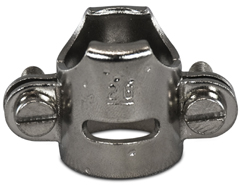 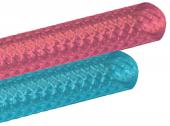 Coquilles
Raccord à cames
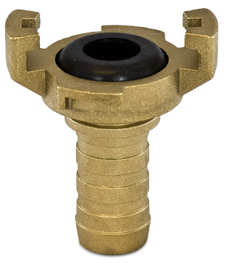 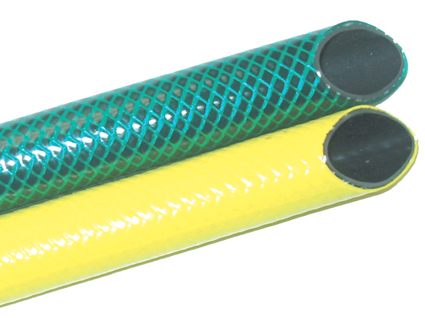 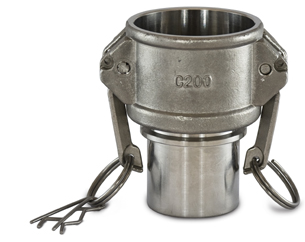 Raccord express
Raccord Guillemin
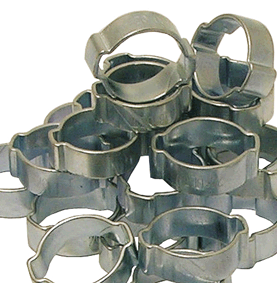 Colliers à oreilles
… … Consultez-nous !
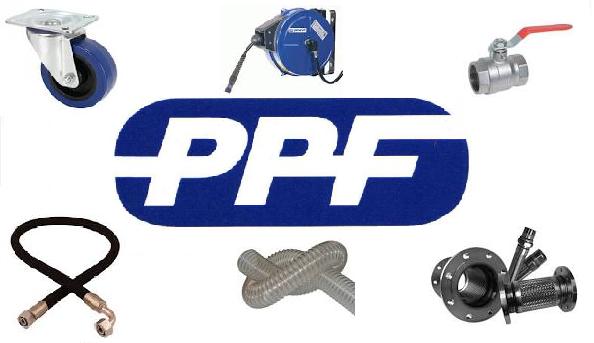 AIR COMPRIME
03.89.55.11.55     info@ppflexible.com
L’air comprimé dans tous ses états :
	¤ raccords et connecteurs
	¤ accessoires
	¤ traitement et conditionnement de l’air
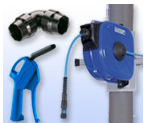 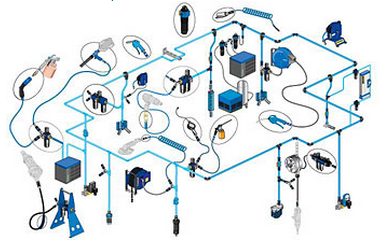 Soufflettes et enrouleurs automatiques
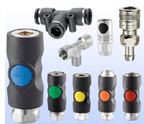 Réseau air comprimé : traitement de l’air – sortie compresseur jusqu’à l’entrée de vos machines
Raccords rapides Sécurité ISO B - ISO C
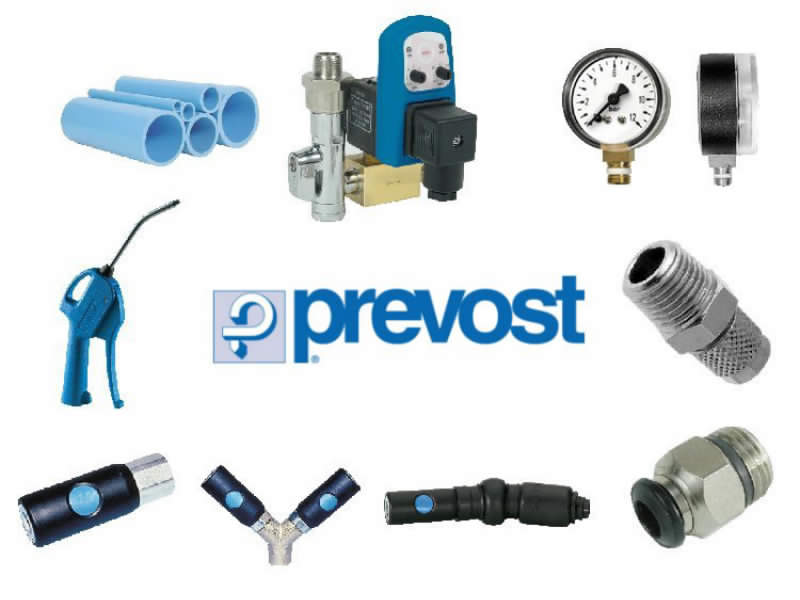 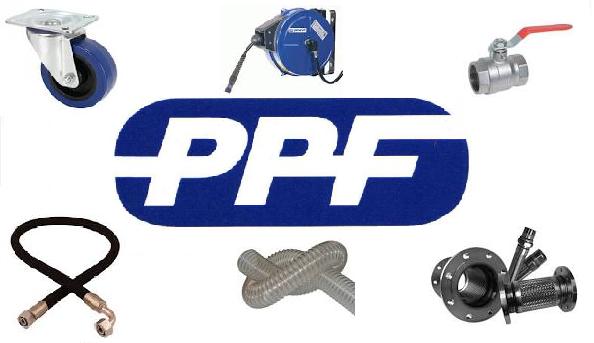 ROUES  &  ROULETTES
03.89.55.11.55     info@ppflexible.com
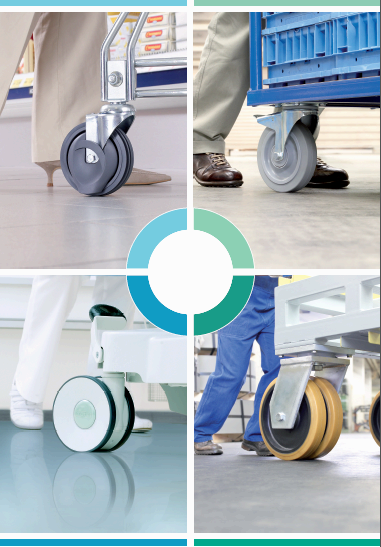 Une gamme complète pour tous usages dans 
	¤ l’industrie
	¤ les collectivités
	¤ l’hospitalier
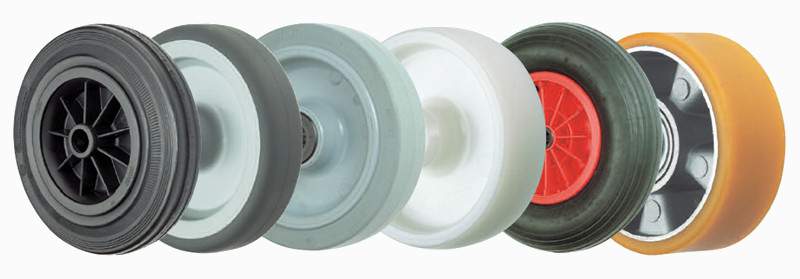 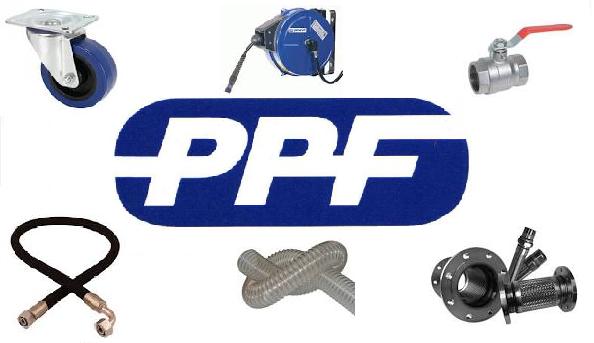 VANNES
03.89.55.11.55     info@ppflexible.com
Différents types de dispositifs de régulation de débit de fluides :
	¤ vannes à BOISSEAU
	¤ vannes à OPERCULE
	¤ vannes PAPILLONS toutes applications
	¤ vannes spéciales
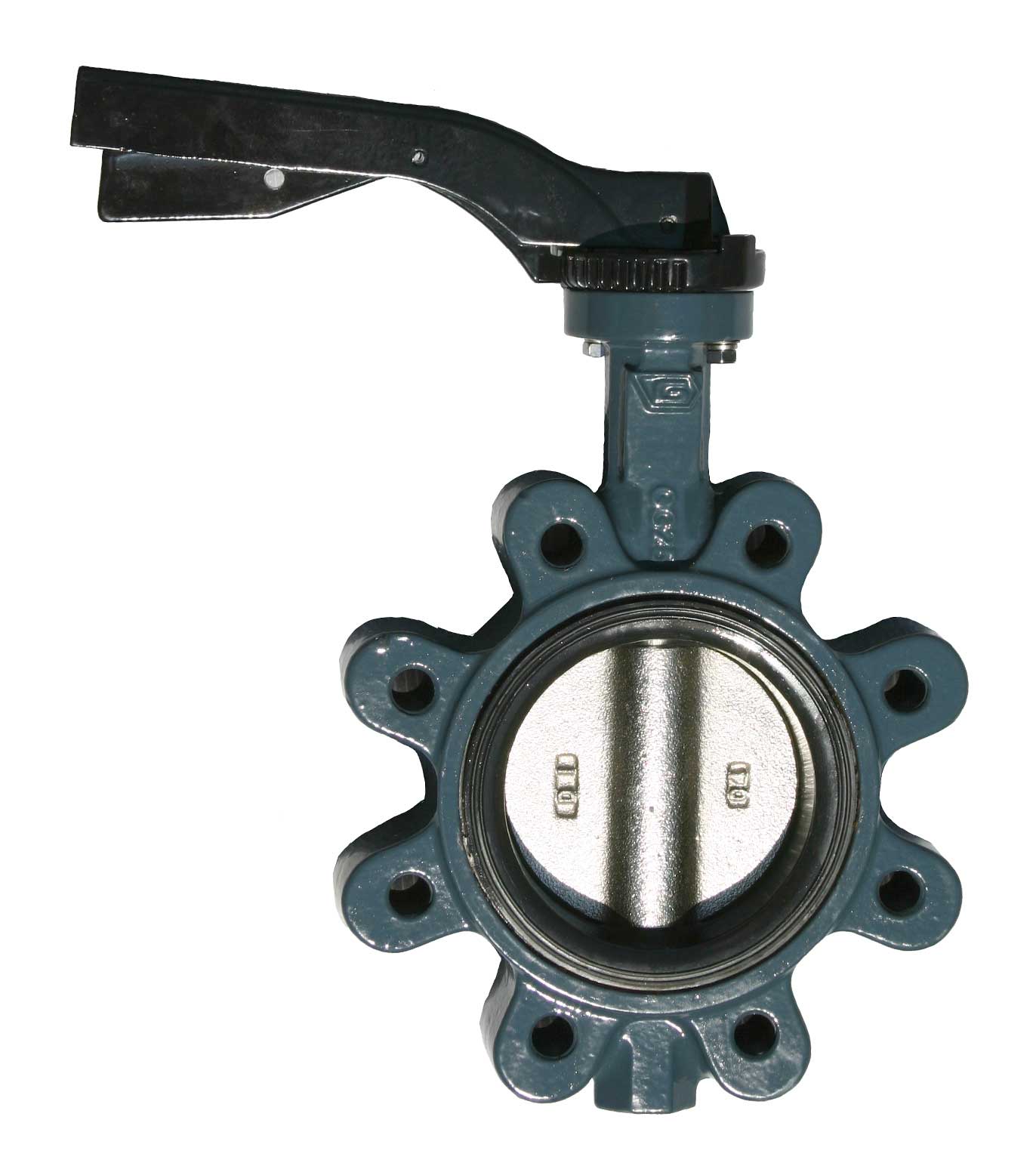 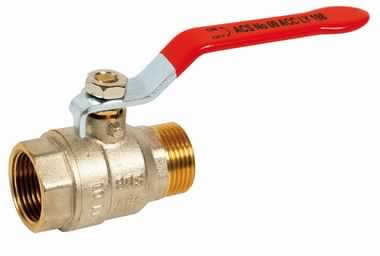 Vanne à guillotine
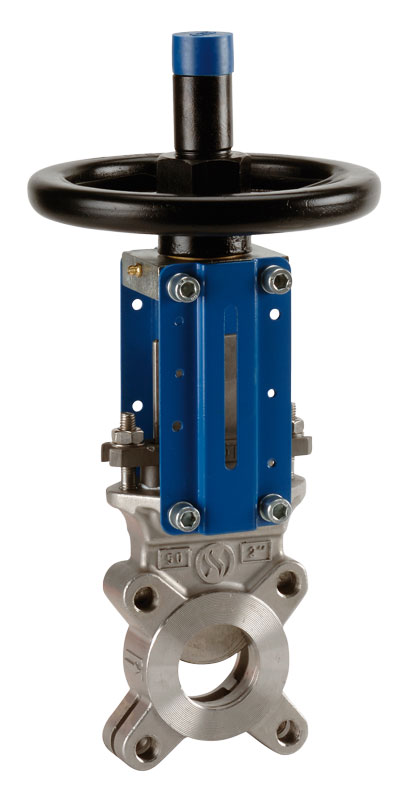 Vanne à boule
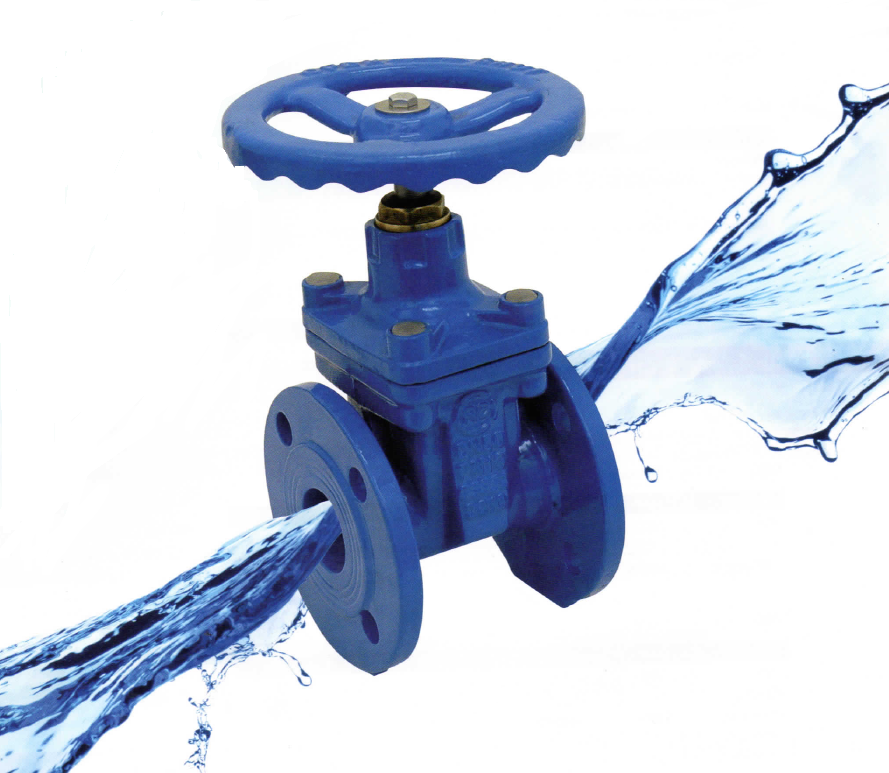 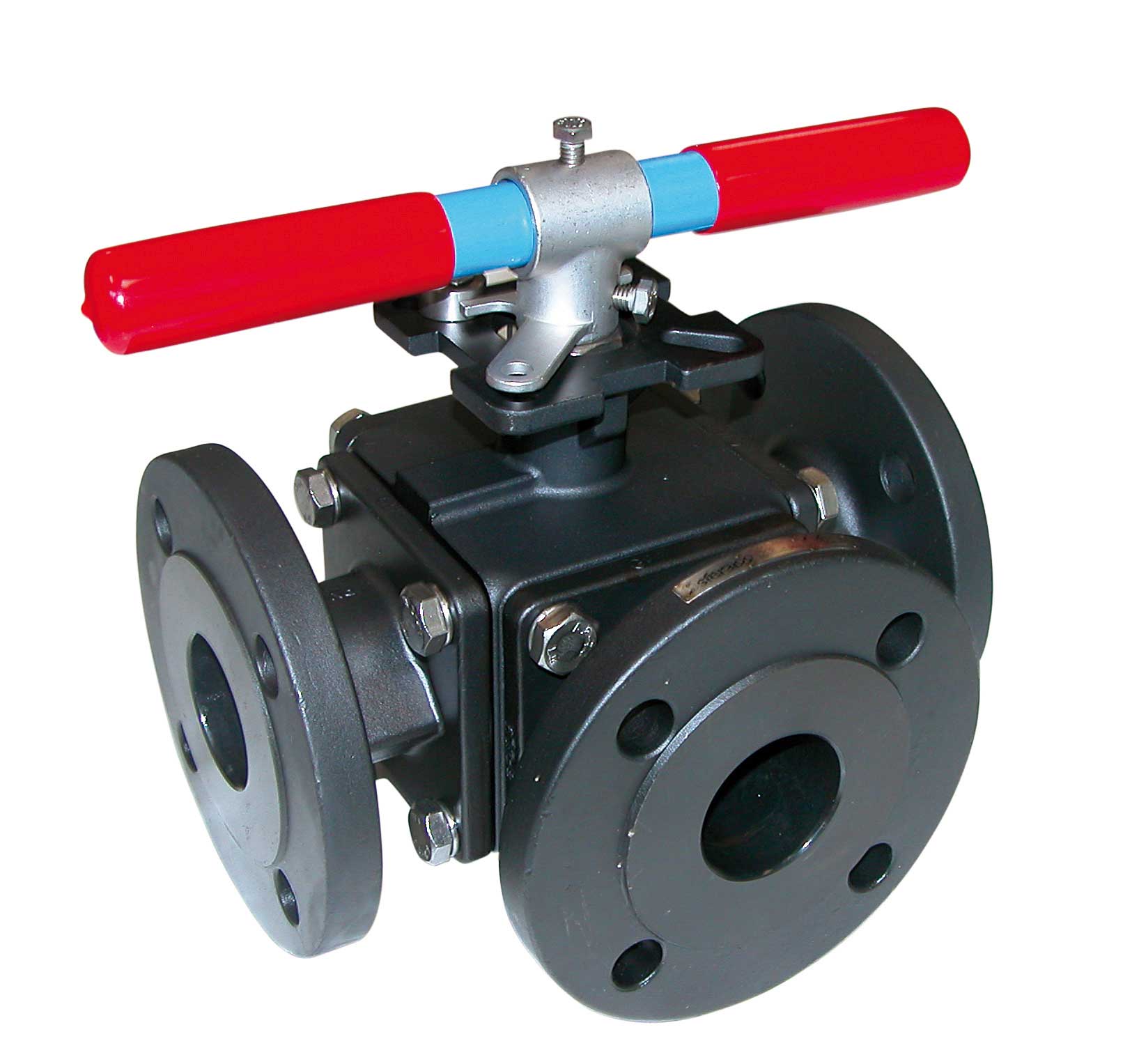 Vanne papillon
Robinet à soupape
Vanne à boisseau
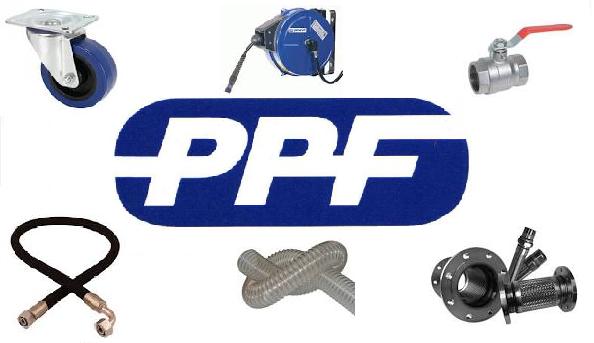 P V C
03.89.55.11.55     info@ppflexible.com
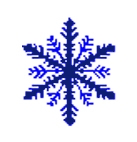 Nos lanières et panneaux PVC vous protègent du froid !
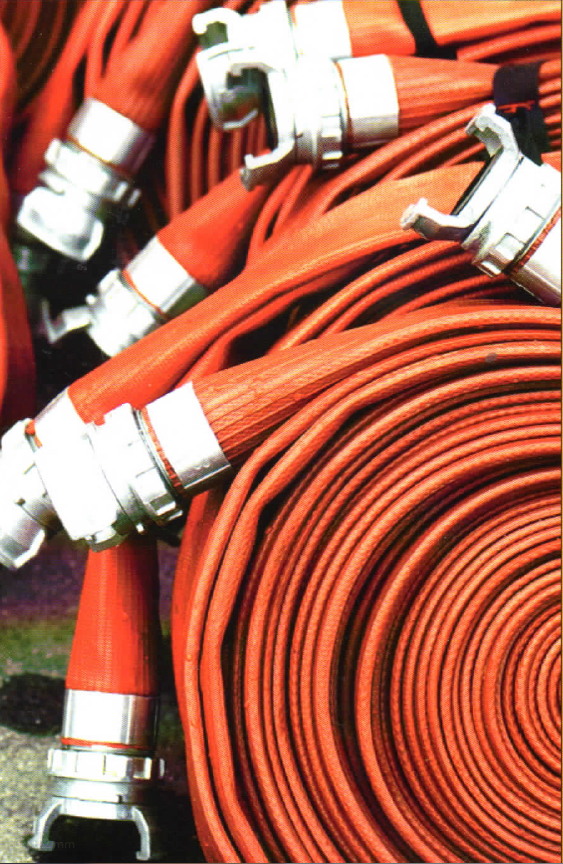 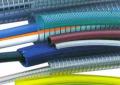 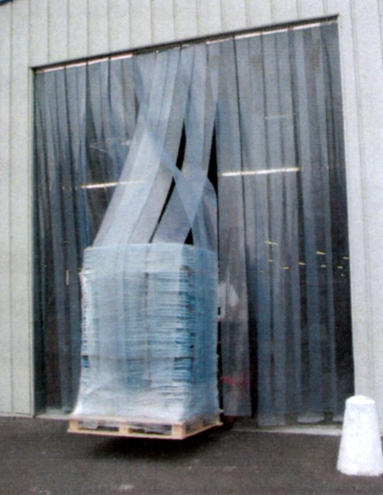 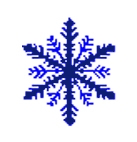 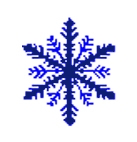 Notre gamme de tuyaux PVC répond à vos besoins spécifiques .
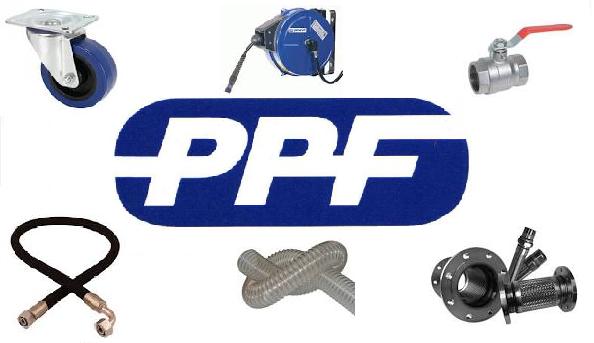 CAOUTCHOUC
03.89.55.11.55     info@ppflexible.com
Sécurité et Propreté grâce à 
¤ nos différents modèles de tapis  en caoutchouc
¤ nos caillebotis 
 -- > découpés sur mesure
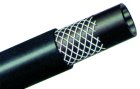 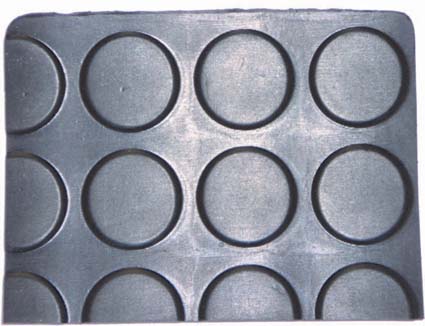 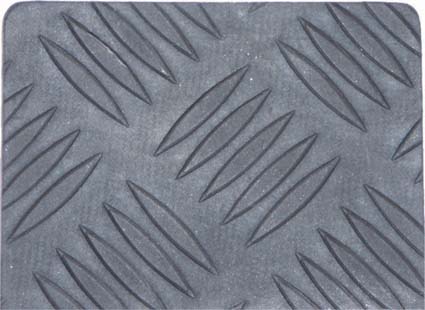 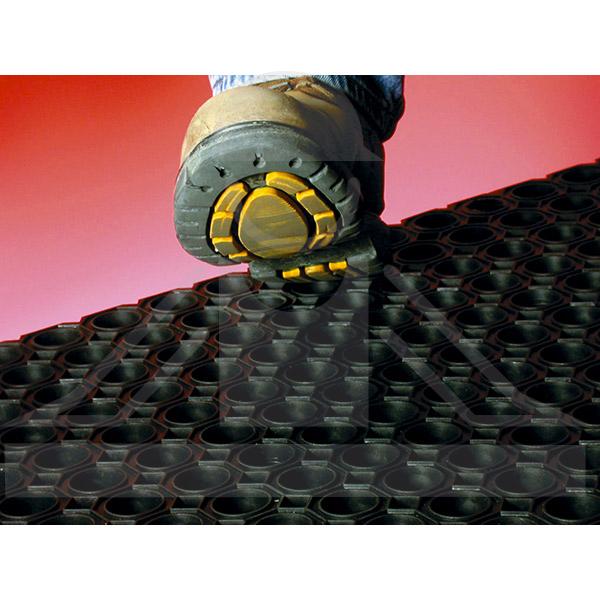 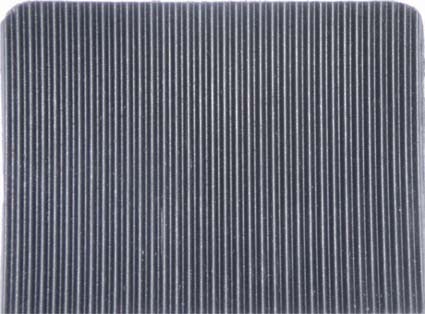 Tuyaux caoutchouc pour tout type d’utilisation

De l’alimentaire …  à la chimie 

En passant par la vapeur et les hydrocarbures !
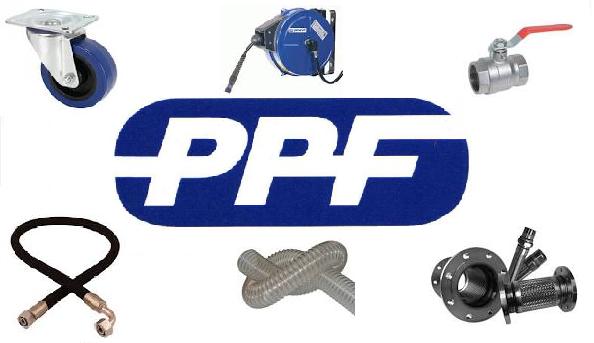 NOS REALISATIONS
03.89.55.11.55     info@ppflexible.com
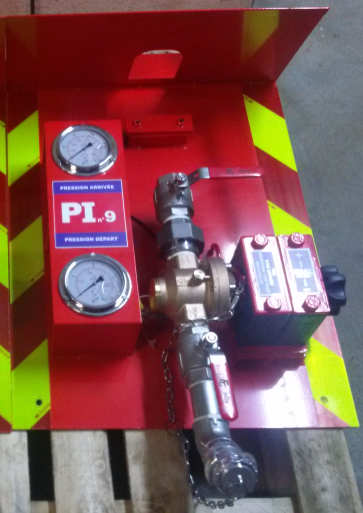 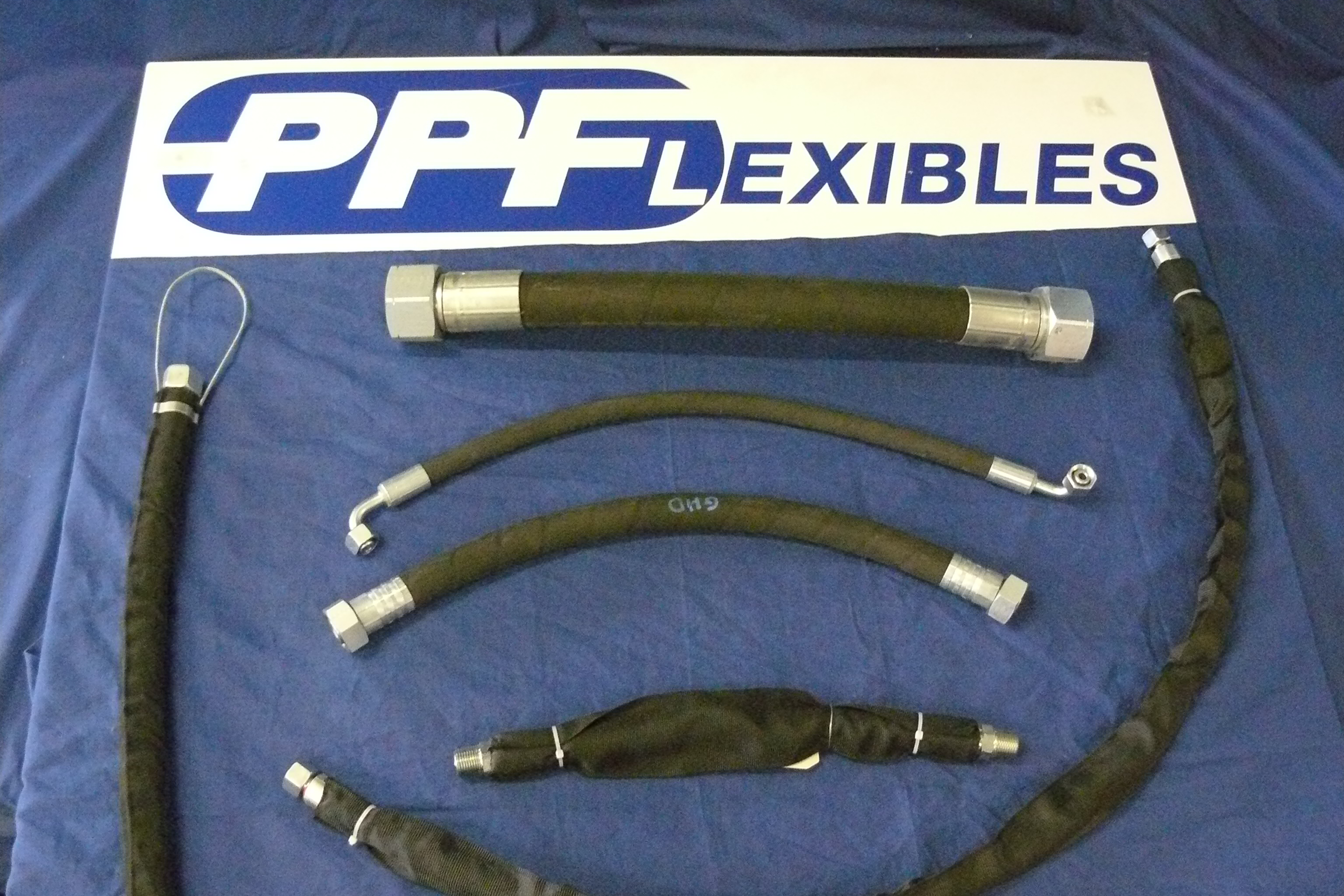 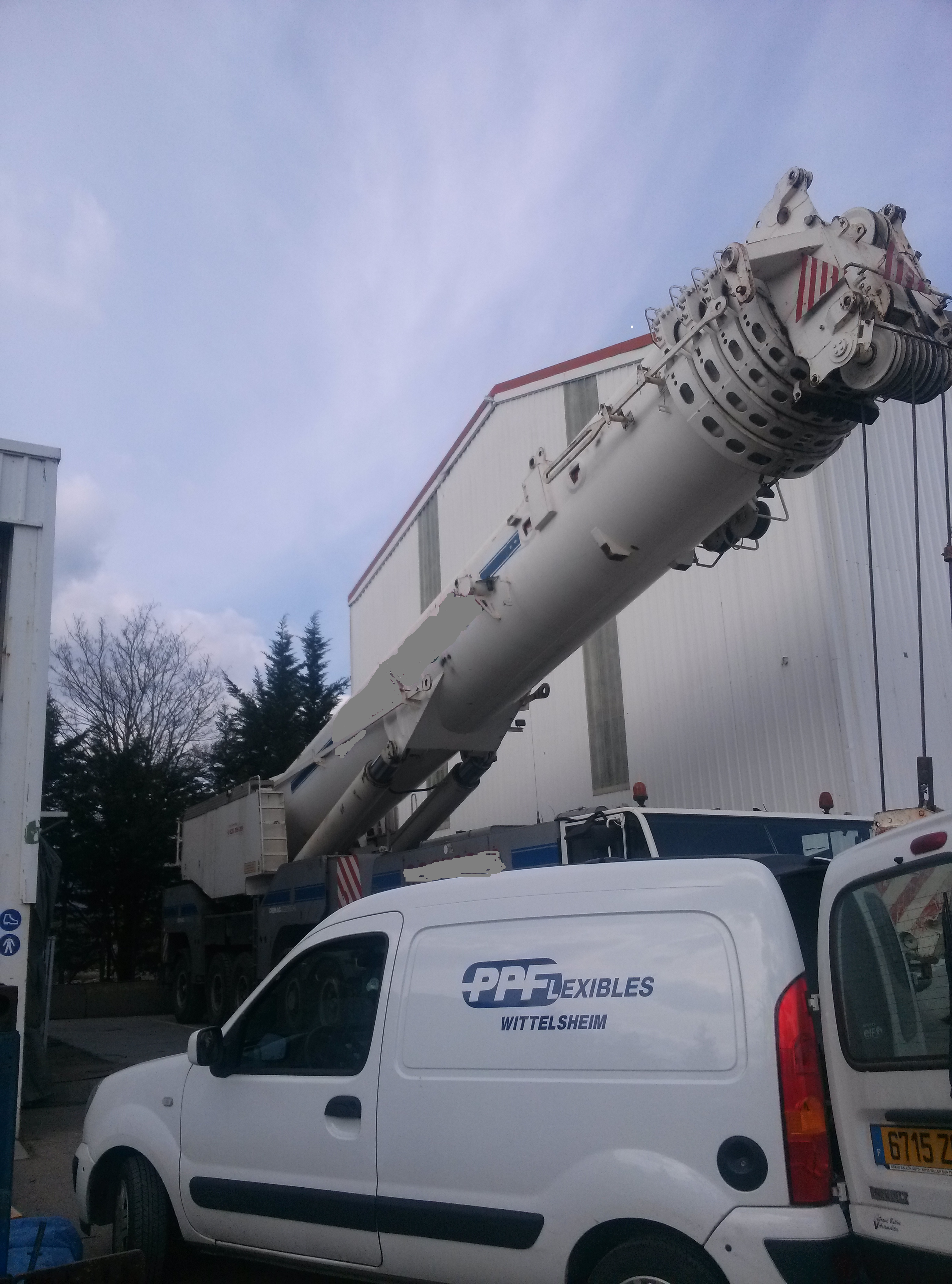 Rampe de bullage en polypropylène
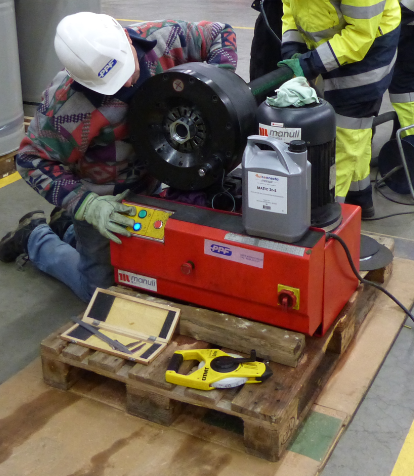 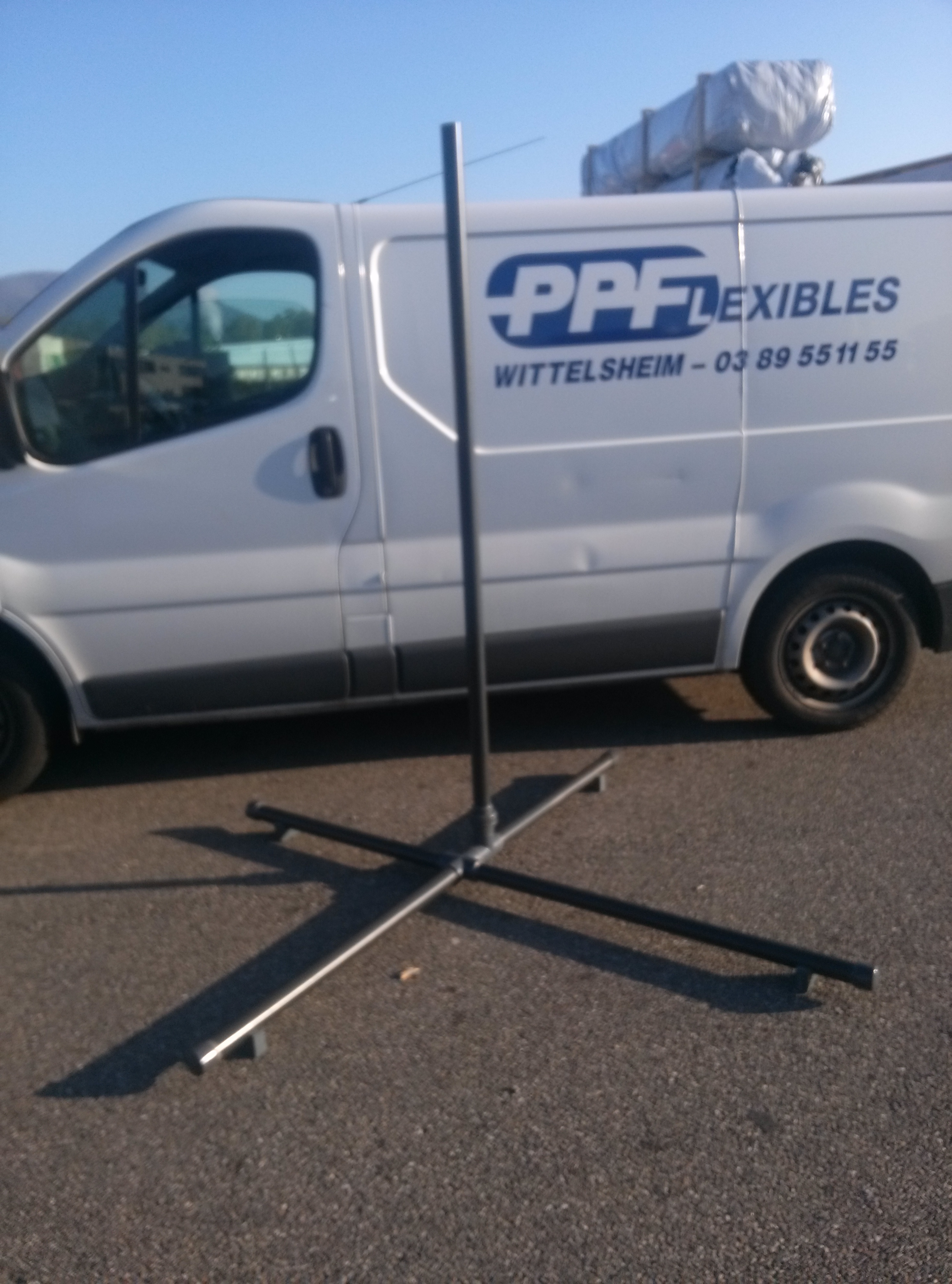 Flexibles hydrauliques  avec gaine de sécurité
Platine sur réseau  incendie
Camionnette de sertissage sur site
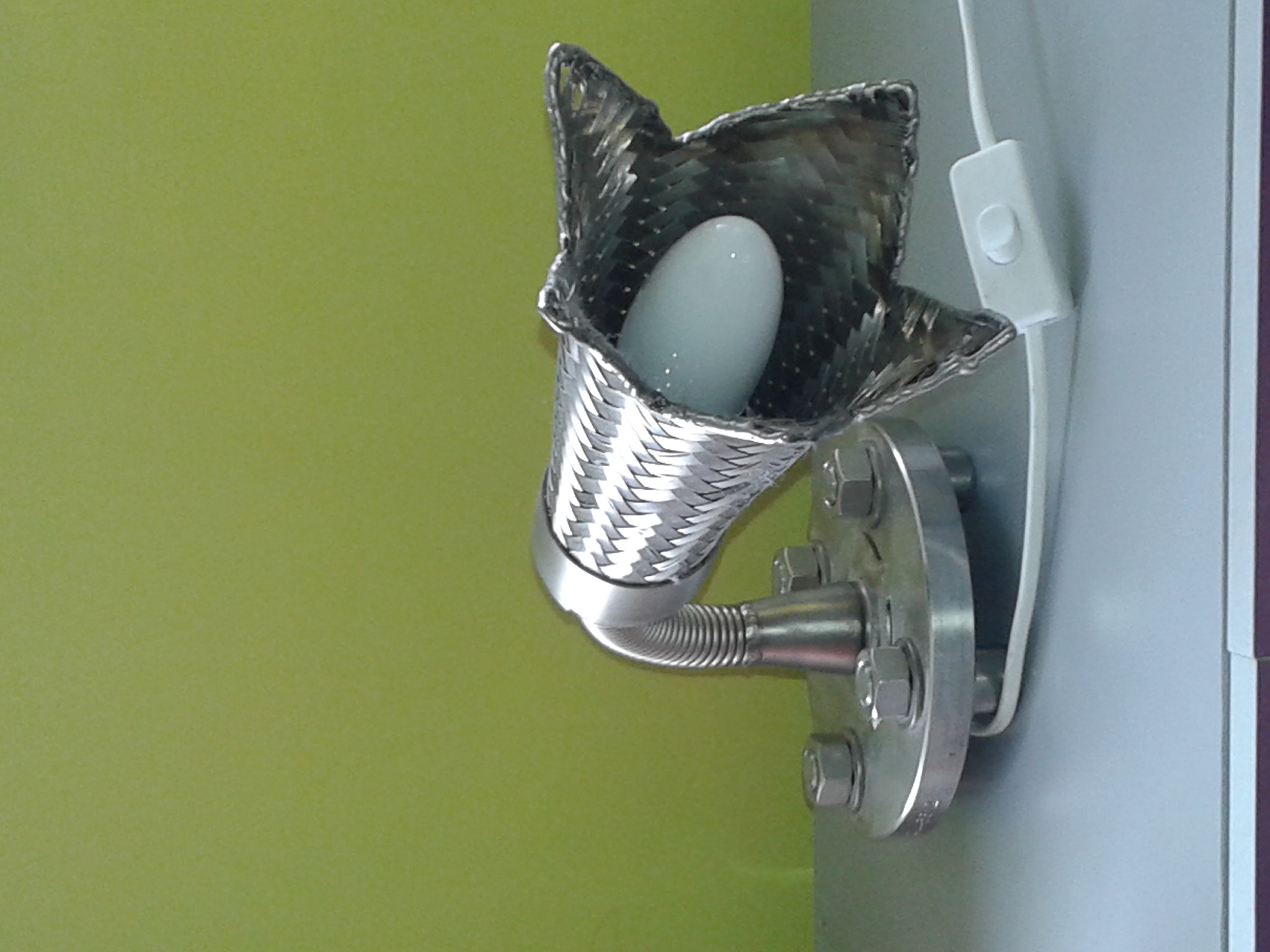 Sertissage sur site
Lampe de bureau en inox fabriquée par nos soudeurs
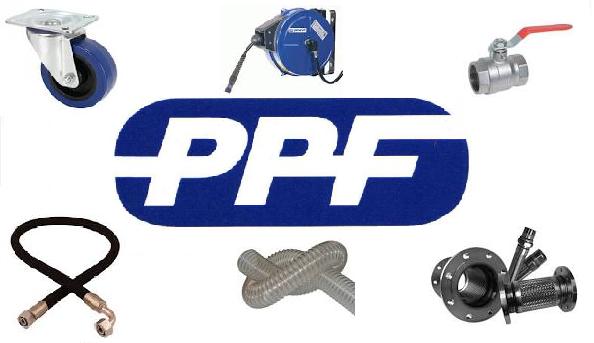 ZI du Heiden   -   1 rue de Belgique
68310 WITTELSHEIM
03.89.55.11.55
info@ppflexible.com  -  www.ppflexible.com
CONSULTEZ- NOUS !
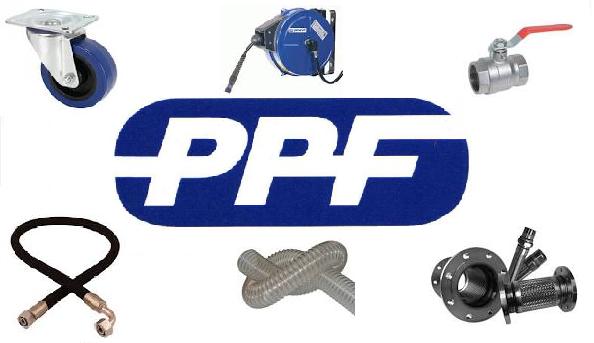 ZI du Heiden   -   1 rue de Belgique
68310 WITTELSHEIM
03.89.55.11.55
info@ppflexible.com  -  www.ppflexible.com
L’équipe PPF

Est à votre disposition

Toute l’année !